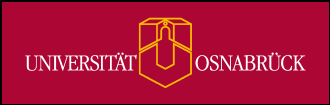 Using BBB for Hybrid Teaching and Student Interaction:Opportunities and Challenges
BBB-Konferenz, Mainz 2024
Ella Dovhaniuk & Frank Lauterbach
Universität Osnabrück
Our Context
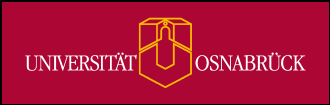 Our Context
Hybrid Format
Online Format
SpecificChallenges
Suggestions
Questions
One-semester introductory course"English for Studying at University":
focus: Academic English: adequate language; reading; writing
aim: fostering reflection and confidence; practical application
organization: mixture of input and discussion
approach: flipped classroom with preparation and follow-ups
target group: students from Osnabrück and Ukraine
Ella Dovhaniuk & Frank Lauterbach – BBB-Konferenz – Mainz 2024
2
Use of BBB in a Hybrid Format
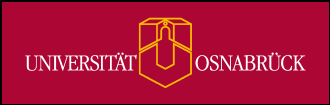 Our Context
Hybrid Format
Online Format
SpecificChallenges
Suggestions
Questions
Osnabrück students f2f in a classroomwith Ukrainian students joining online
	Challenges:
doing group work with some students present and others online
engaging both groups in shared notes, polls, etc.
keeping track and being aware of both groups simultaneously
maintaining eye contact with students from both groups
managing time with classroom groups usually faster than breakout groups
maintaining student interest when dealing with technical issues for one of the groups
playing audio filess audibly for both groups
Ella Dovhaniuk & Frank Lauterbach – BBB-Konferenz – Mainz 2024
3
Use of BBB in an Online Format
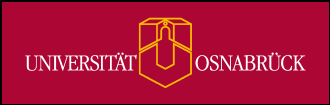 Our Context
Hybrid Format
Online Format
SpecificChallenges
Suggestions
Questions
Osnabrück students and Ukrainian students both online
	Opportunities:
creating equality between the two groups
allowing for intercultural exchange
	Challenges:
overcoming different attitudes towards group work
responding to technical issues (electricity, wifi)
engaging students in discussions
creating an interactive environment
giving some breakout groups additional processing time without boring those that are ready faster
Ella Dovhaniuk & Frank Lauterbach – BBB-Konferenz – Mainz 2024
4
Specific Challenges with Using BBB (I)
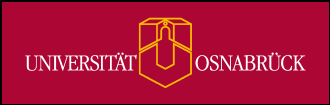 Our Context
Hybrid Format
Online Format
SpecificChallenges
Suggestions
Questions
uploading of materials or setting up of pollsin advance of a class
setting up and preparation of breakout rooms before a class
keeping Shared Notes, files etc. in a (main or breakout) room once it has been closed
recording of Chats or Shared Notes
Ella Dovhaniuk & Frank Lauterbach – BBB-Konferenz – Mainz 2024
5
Specific Challenges with Using BBB (II)
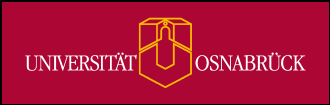 Our Context
Hybrid Format
Online Format
SpecificChallenges
Suggestions
Questions
sharing two (or more) documents at the same time
using Chat and Shared Notes visually side-by-side
monitoring the Chat when sharing the computer screen
making documents available to the students in a simple way (and, thus, spontaneously)
using slides with animation within BBB(i.e., without having to share the screen or a window)
playing audio files in an easy, quick way
Ella Dovhaniuk & Frank Lauterbach – BBB-Konferenz – Mainz 2024
6
Specific Challenges with Using BBB (III)
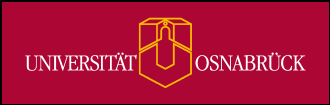 Our Context
Hybrid Format
Online Format
SpecificChallenges
Suggestions
Questions
removing or editing a Chat message
(visibly) replying to a particular question in the Chat
moving between breakout rooms a bit too time- and effort- consuming
"reading" students' body language easily (without a large image of the speaker)
having two (or more) unmuted students inadvertently starting to talk at the same time
Ella Dovhaniuk & Frank Lauterbach – BBB-Konferenz – Mainz 2024
7
Some General Suggestions for Using BBB
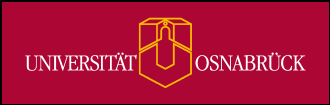 Our Context
Hybrid Format
Online Format
SpecificChallenges
Suggestions
Questions
know (and practice) what BBB features you are going to use during class and how this supports your teaching
share tips for using BBB in different browsers before the start of the course
introduce how to use BBB at the beginning of a course (e.g., raising hands, muting, sharing webcam, circling on the whiteboard, answering a poll)
let students know how to reach you in case of a connectivity issue
be more diligent about pausing and asking if anyone else has more thoughts before jumping to the next topic (esp. to integrate students less inclined to speak)
Ella Dovhaniuk & Frank Lauterbach – BBB-Konferenz – Mainz 2024
8
Questions for Discussion
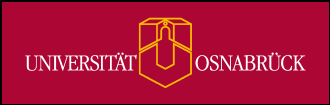 Our Context
Hybrid Format
Online Format
SpecificChallenges
Suggestions
Questions
How comfortable are you when teaching online?
What is your greatest challenge with BBB right now?
What have we not mentioned that needs to be addressed?
What BBB features do you need in your teaching context?
What is your general view of teaching with BBB?
Thank you foryour attention!
Ella Dovhaniuk & Frank Lauterbach – BBB-Konferenz – Mainz 2024
9